六 两、三位数的加法和减法
三位数减三位数连续退位减法
第2课时
苏教版  数学  二年级  下册
WWW.PPT818.COM
1.经历探索三位数减两、三位数（连续退位）的计算方法的过程，能计算三位数减两、三位数（连续退位），学会减法的验算方法。 
2.在解决问题的过程中，能独立进行简单的有条理的思考，培养积极思考及与同学合作交流的学习态度。
【重点】探索三位数减两、三位数（连续退位）的计算方法的过程。
【难点】理解并掌握三位数减两、三位数（连续退位）的计算方法。
三位数减两、三位数：
相同数位对齐；
从个位减起；
哪一位上的数不够减，从前一位“退1当10”再减 。
减法的验算方法：差+减数=被减数
1
口算下面各题。
130－60＝
600－200＝
400
150－80＝
70
70
84－75＝
1400－700＝
700
90－57＝
9
33
150－90＝
1200－500＝
60
51－35＝
16
700
2
7   5   8
2   3   2
－ 3   7   4
－ 1   2   6
你会算一算、比一比吗？
3
8
1
0
4
6
7   5   8
2   2   0
－ 3   7   9
－ 1   2   6
3
7
9
9
4
3
用竖式计算，并验算。
621－365
=256
516－89
=427
6   2   1
5   1   6
－3   6   5
－     8   9
2
5
6
4
2
7
验算：
验算：
2   5   6
4   2   7
+ 3   6   5
+      8   9
6
2
1
5
1
6
3
用竖式计算，并验算。
357－164
=193
450－97
=353
3   5   7
4   5   0
－1   6   4
－     9   7
1
9
3
3
5
3
验算：
验算：
1   9   3
3   5   3
+ 1   6   4
+      9   7
3
5
7
4
5
0
笔算减法：
相同数位对齐；
从个位减起；
哪一位上的数不够减，从前一位“退1当10”再减 。
1.大象的身高是多少厘米？
我的身高是610厘米。
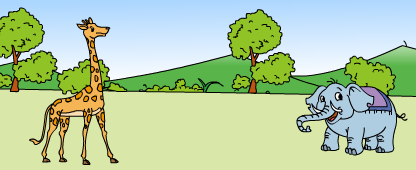 我比长颈鹿矮375厘米。
610－375
＝235（厘米）
6   1   0
－ 3   7   5
答：大象的身高是235厘米。
2
3
5
2.春江公园举行花展，其中三种花的数量如下表：
你能提出哪些用减法计算的问题？（只列式子）
2.春江公园举行花展，其中三种花的数量如下表：
海棠比杜鹃少多少盆？
说一说：杜鹃比海棠多多少盆？
260－248=12（盆）
2.春江公园举行花展，其中三种花的数量如下表：
海棠比月季少多少盆？
说一说：月季比海棠多多少盆？
316－248=68（盆）
2.春江公园举行花展，其中三种花的数量如下表：
杜鹃比月季少多少盆？
说一说：月季比杜鹃多多少盆？
316－260=56（盆）